CHỦ ĐỀ 9: CHU VI, DIỆN TÍCH MỘT SỐ HÌNH PHẲNG Bài 51: DIỆN TÍCH CỦA MỘT HÌNH. XĂNG – TI – MÉT VUÔNG.
(TIẾT 1)
Khám phá
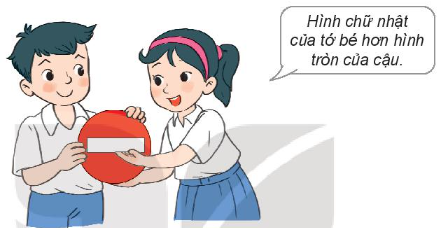 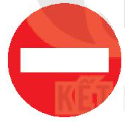 a/
Hình chữ nhật nằm bên trong hình tròn
Ta nói: Diện tích hình chữ nhật bé hơn diện tích hình tròn
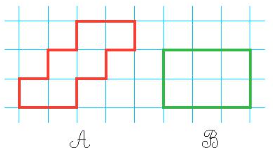 b/
Hình A gồm 6 ô vuông, hình B cũng gồm 6 ô vuông như thế.
Ta nói: Diện tích hình A bằng diện tích hình B.
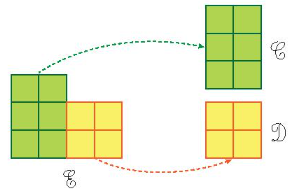 C/
Hình C gồm 10 ô vuông cắt ra thành 2 hình C và D. Hình C gồm 6 ô vuông. Hình D gồm 4 ô vuông.
Diện tích hình E bằng tổng diện tích hai hình C và D
Hoạt Động
Bài 1:
Hình tam giác ABC nằm trong hình tam giác ADC nên diện tích hình tam giác ABC bé hơn diện tích hình tam giác ADC.
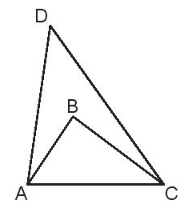 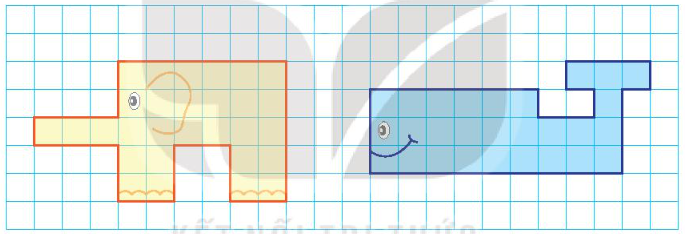 Bài 2:
Hình con voi gồm 29 ô vuông, hình con cá gồm 28 ô vuông.
Vậy diện tích hình con voi lớn hơn diện tích hình con cá.
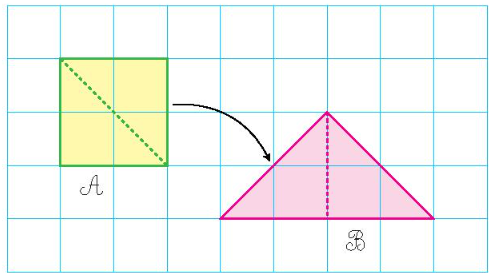 Bài 3:
Có thể cắt hình A thành 2 hình tam giác và ghép lại để được hình B. 
Vậy diện tích hình A bằng diện tích hình B (hai hình đều có diện tích bằng 4 ô vuông).
Kết thúc tiết học